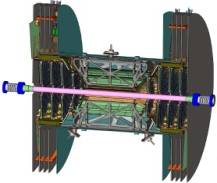 FVTX Commissioning Plan
1.71
Jon S Kapustinsky
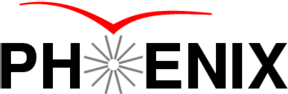 11/17/2010
Jon S Kapustinsky
1
Installation and Commissioning Overview
4 half-cages assembled and tested in the FVTX lab in the Physics Building (metrology and survey complete).

 Full data acquisition system chain tests and cosmic runs on the bench and with bias and low voltage and cooling system, and in the IR.

 Integrate the FVTX into the VTX support structure outside the IR.

 Install the VTX/FVTX into the IR with PHENIX techs and engineers (Coordination with the PHENIX Integration Group led by Don Lynch).
11/17/2010
Jon S Kapustinsky
2
One half-cage of the FVTX – 3 views
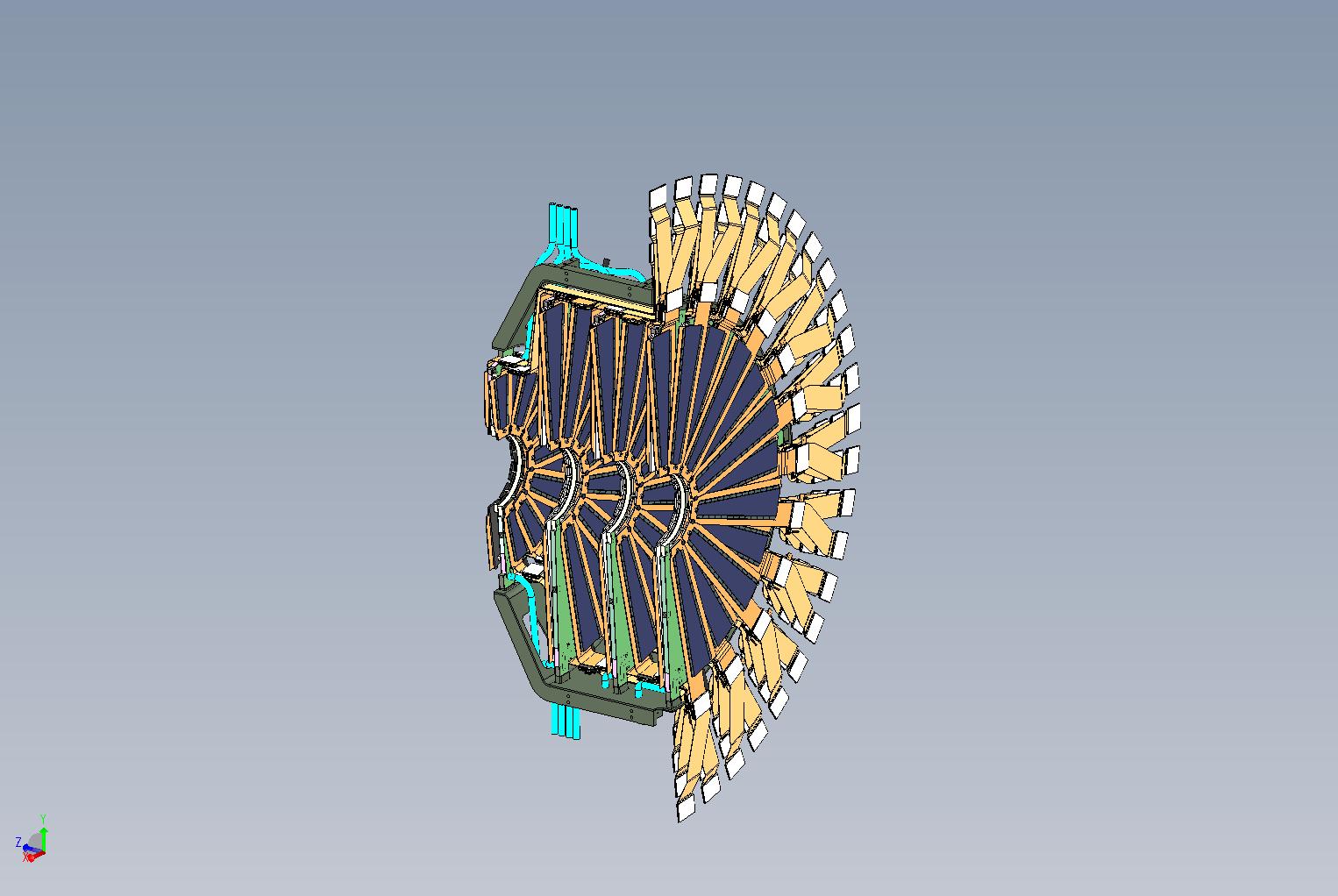 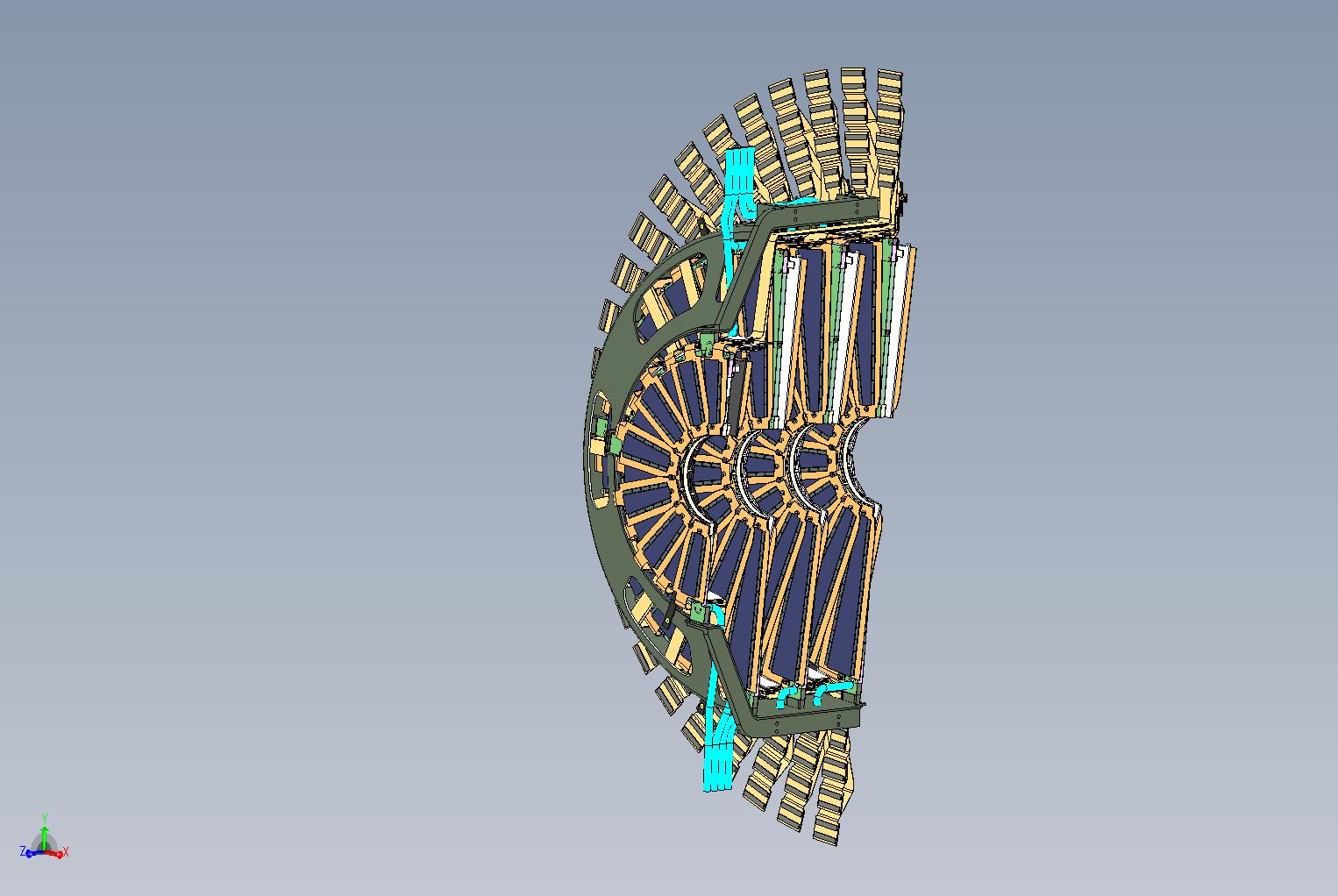 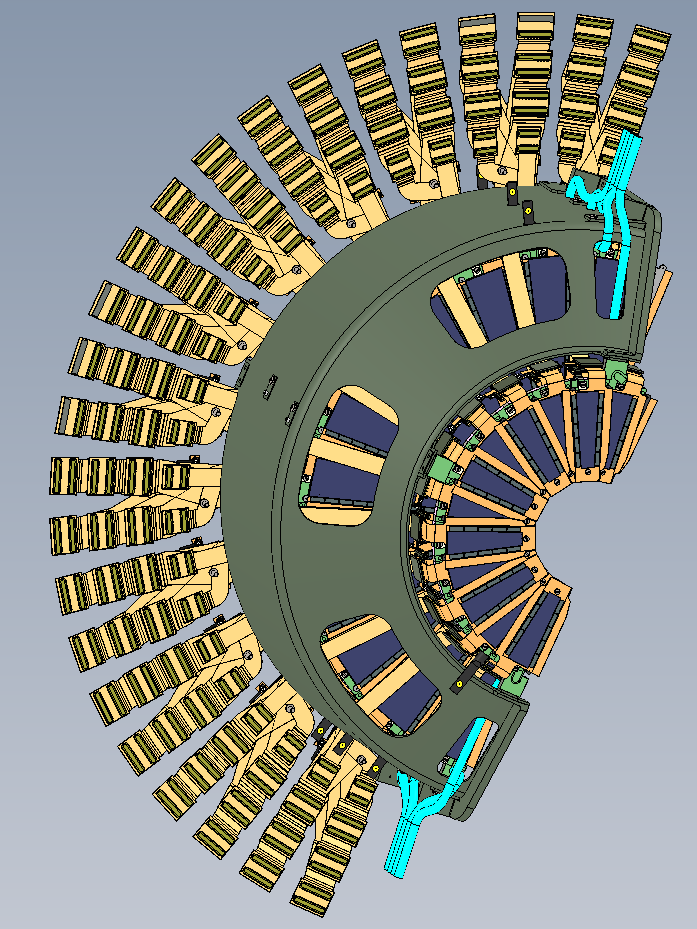 4 detector stations per FVTX assembly, each off-set in phi.

 Each station has its own cooling circuit.
11/17/2010
Jon S Kapustinsky
3
Installation FVTX/VTX in PHENIX IR
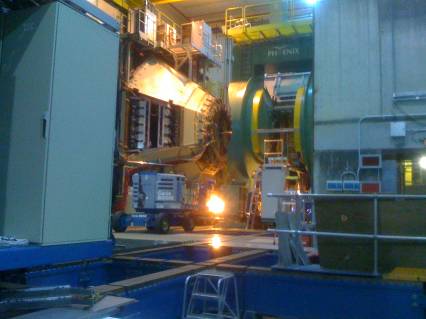 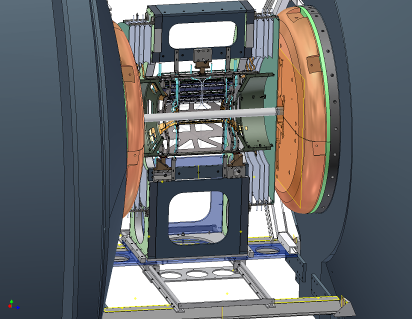 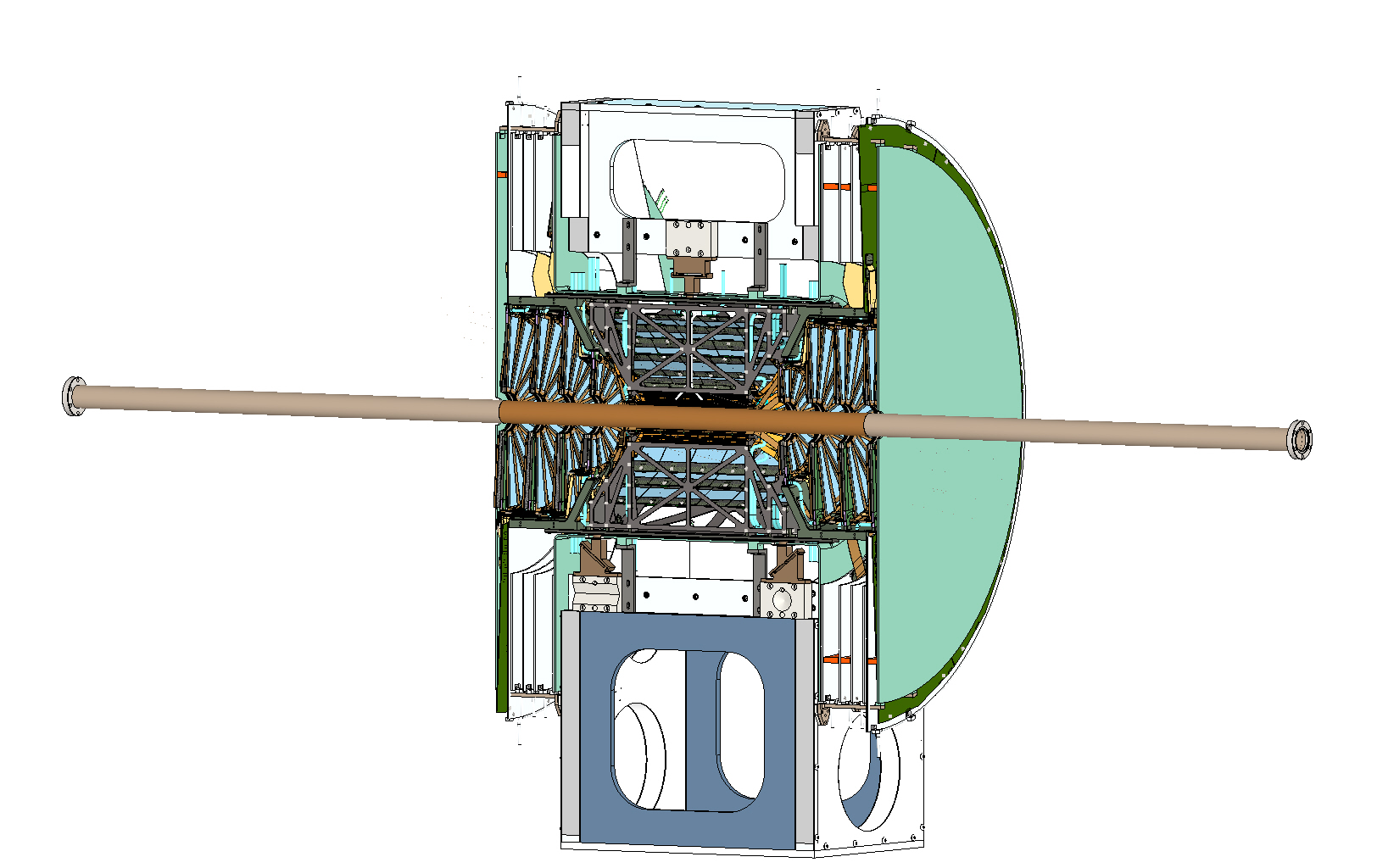 Installation procedure developed by BNL tech staff
  Installation procedure approved by CAD
11/17/2010
Jon S Kapustinsky
4
FVTX rack layout in the IR
Chillers will be installed in the assembly hall
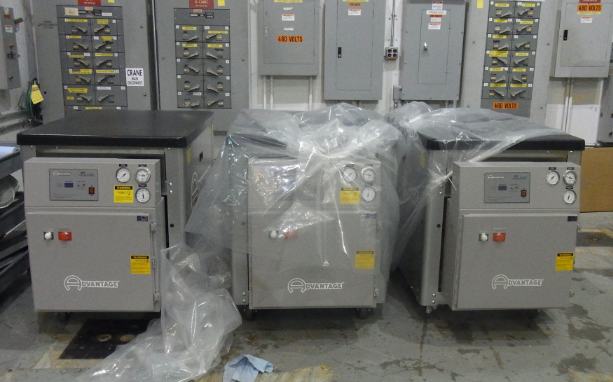 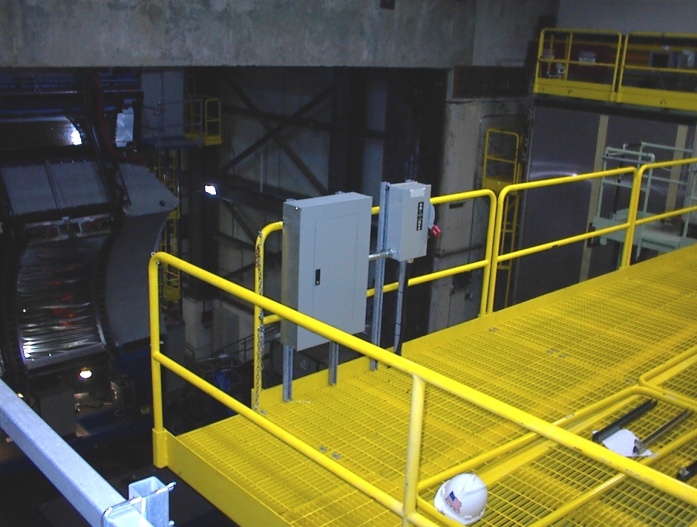 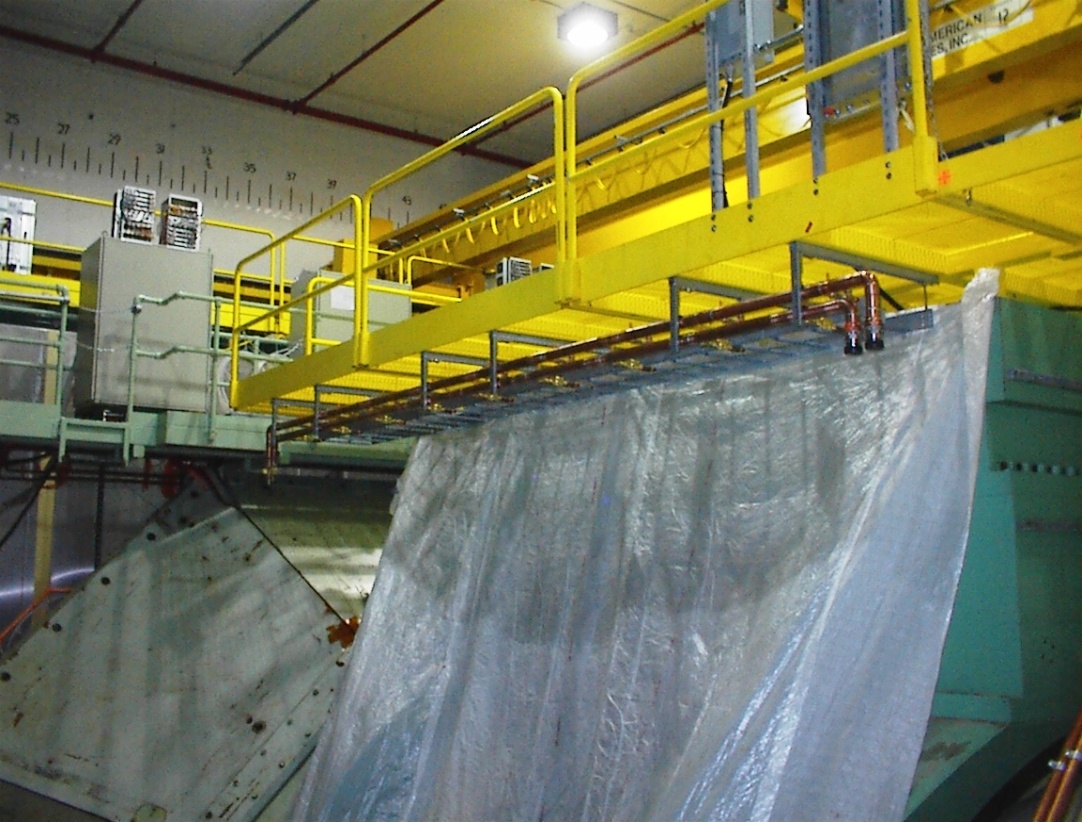 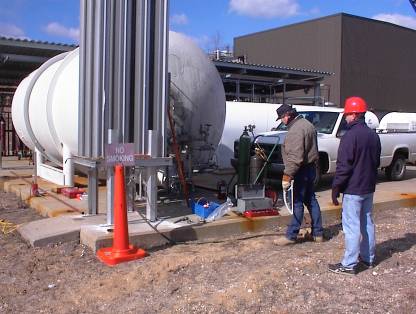 Services installed in the IR
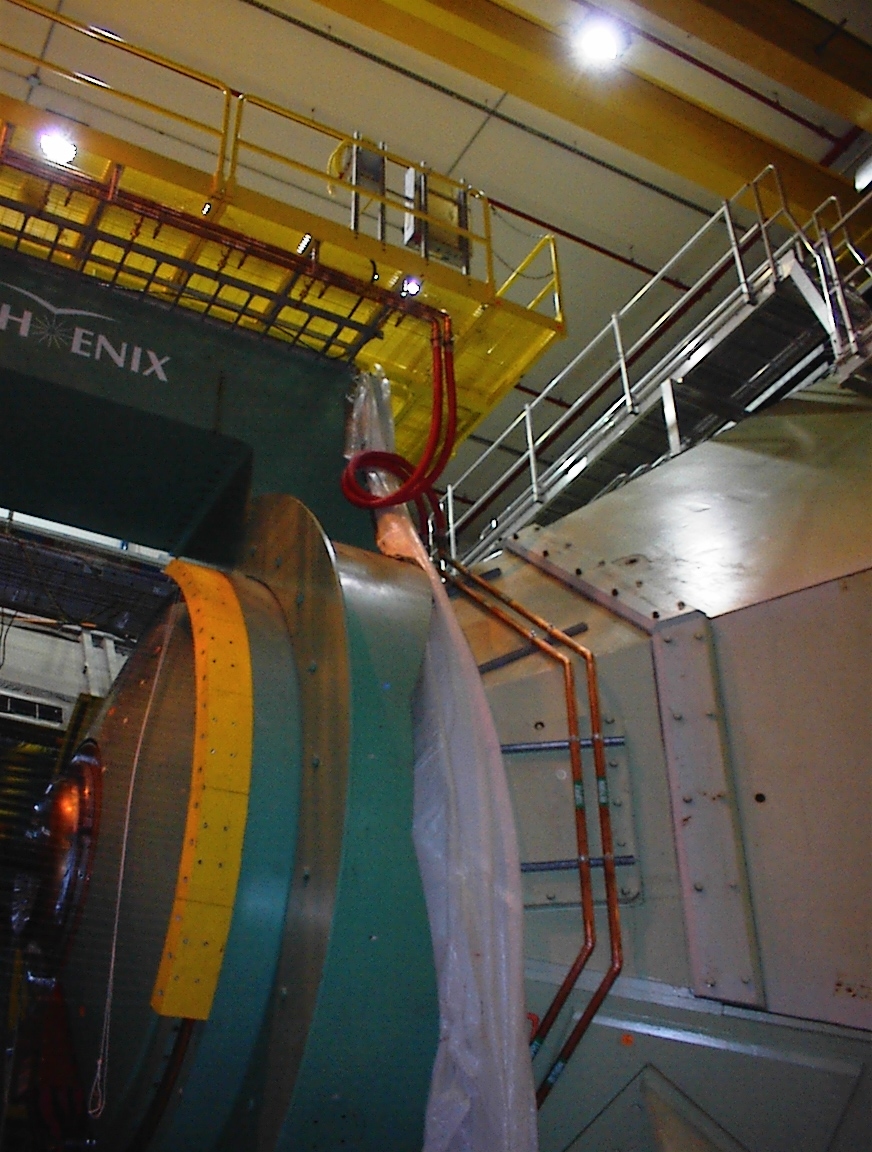 Dry gas storage tank outside PHENIX
11/17/2010
Jon S Kapustinsky
5
Major tasks and personnel (1)
Timing calibration, performance optimization, pulser calibration and cosmic runs on the bench
 Dave Winter, Doug Fields, Sergey Butsyk, Imran Younas, Melynda Brooks,  Pat McGaughey, Hubert van Hecke, Jon Kapustinsky, Steve Pate, students and PD’s

 Install and populate electronics racks in the IR with LV/HV power supplies and power distribution cards 
BNL techs, Eric Mannel, Robert Pak, Walt Sondheim, Don Lynch

 Connect FVTX  cooling system and dry gas system and safety interlocks 
BNL techs, Eric Mannel, Robert Pak, Walt Sondheim, Don Lynch

 Install cabling and optical fibers from the IR to the DAQ in the PHENIX rack room 
BNL techs, Eric Mannel, Robert Pak, Steve Boose
11/17/2010
Jon S Kapustinsky
6
Major tasks and personnel (2)
Test cooling system, thermocouples and interlocks 
BNL techs, Eric Mannel, Robert Pak, Walt Sondheim, Don Lynch

 Test power distribution systems, bias and low voltage and interlocks 
Eric Mannel, Paul Giannotti, Pat McGaughey, Steve Boose 

 Test fiber optics and signal integrity for all channels 
BNL techs, Eric Mannel

Slow controls and integration into the PHENIX DAQ
 Eric Mannel, Martin Purschke, John Haggerty, Ed Desmond

  Timing calibration, performance optimization, pulser calibration and cosmic runs in the IR
  Dave Winter, Doug Fields, Sergey Butsyk, Imran Younas, Melynda Brooks, Pat McGaughey, Hubert van Hecke, Jon Kapustinsky, Steve Pate, students and PD’s
11/17/2010
Jon S Kapustinsky
7
FVTX Functional Requirements
*Primary bench test requirements from the Management Plan. The last four have been validated by extensive tests of the FPGA code.
11/17/2010
Jon S Kapustinsky
8
Additional goals to complete commissioning 


 FVTX fully integrated into PHENIX DAQ.

 ~99% channels operational, timed in and calibrated.

 Fully operational on-line monitoring.

 Expert shift procedures developed for beam runs, detector operations and data acquisition.
The FVTX collaboration
11/17/2010
Jon S Kapustinsky
9
FVTX Installation and Commissioning Schedule
*Shutdown is a month later than even recently expected
Assumption is that IR will close 10/01/11
11/17/2010
Jon S Kapustinsky
10
Summary
Before installation into the IR – FVTX personnel

 Assembled, pre-surveyed, bench-tested FVTX installed into the VTX support.

 Before Installation into the IR BNL techs and integration personnel

 Cooling and dry gas system, HV/LV racks, cables and fibers , FVTX/VTX installation hardware installed in the IR.

 After installation of the FVTX/VTX in the IR – FVTX and BNL techs and integration personnel

 Services hookup and testing, cabling and testing, timing, calibration and integration into the PHENIX DAQ.
11/17/2010
Jon S Kapustinsky
11
Backup Slides
11/17/2010
Jon S Kapustinsky
12
On-line monitoring commissioning tasks
Histogram sensor hits
 hot channels
 dead channels
 thresholds vs noise
 update chip registers as needed

 Pulser timing 
 adjust clock to readout (~20 ns window)

 Cosmics tracking 
 refine alignment constants

 Charge sharing/ clusters
 tracking software
Much of this was already developed for the FVTX cosmic ray tests at LANL
11/17/2010
Jon S Kapustinsky
13